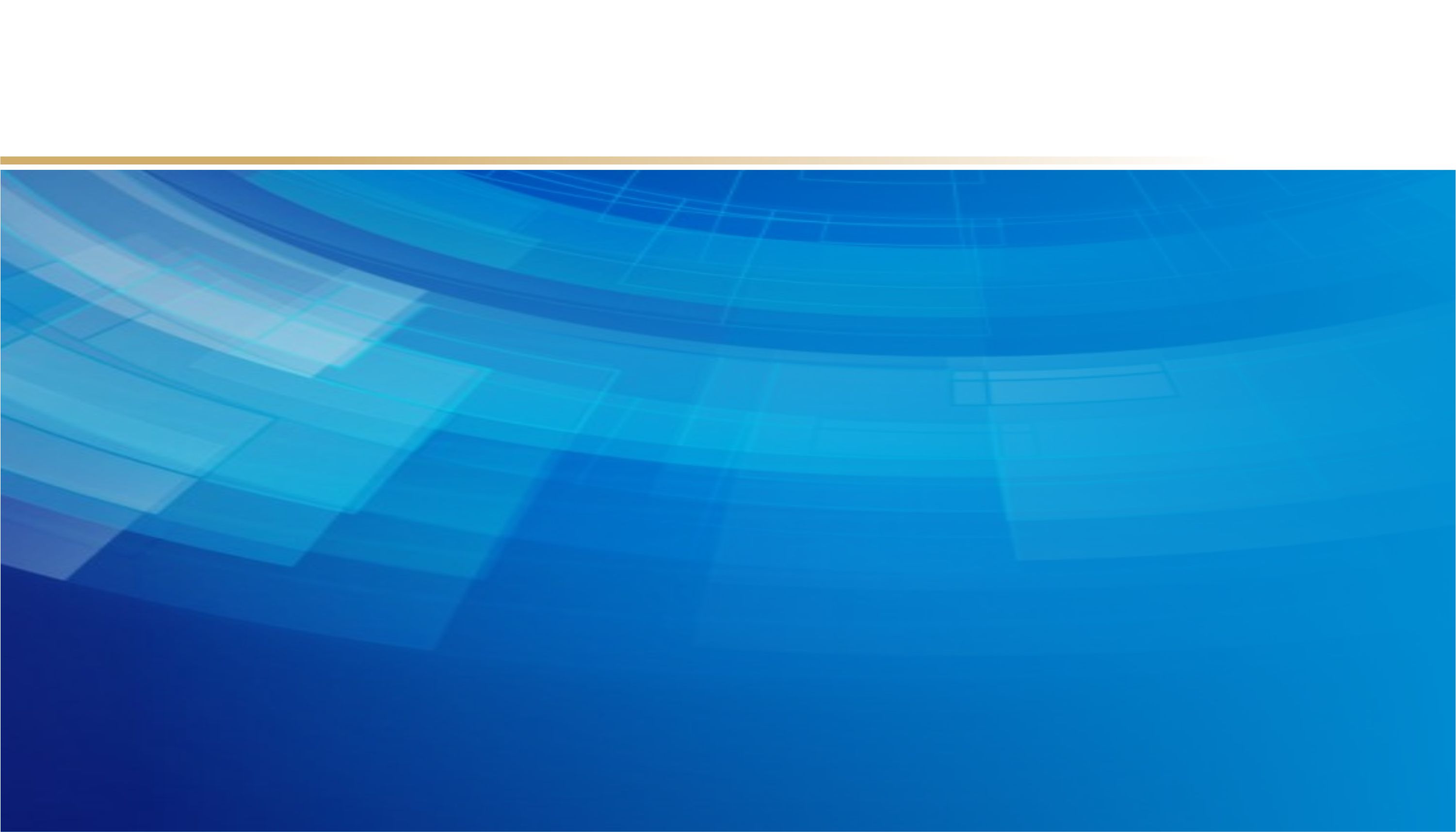 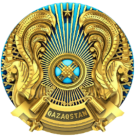 МИНИСТЕРСТВО ТОРГОВЛИ И ИНТЕГРАЦИИ РЕСПУБЛИКИ КАЗАХСТАН
КОЛЛЕГИЯ МИНИСТЕРСТВА ТОРГОВЛИ И ИНТЕГРАЦИИ РЕСПУБЛИКИ КАЗАХСТАНРазвитие и продвижение несырьевого экспорта
г. Нур-Султан  Февраль 2020
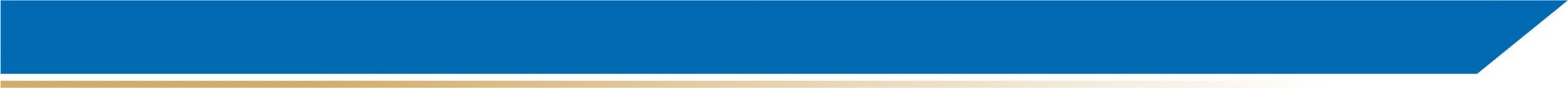 МИРОВЫЕ ТРЕНДЫ
млрд$
Экспорт РК
Сырьевые товары
Несырьевые товары
янв-нояб., 2019
янв-нояб, 2020
янв-нояб, 2019
янв-нояб, 2020
янв-нояб, 2019
янв-нояб, 2020
53
43,4
38,6
29,4
14,4
13,9
-23,8%
-3,4%
-18,2%
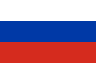 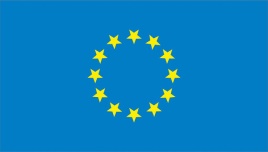 -7,4%
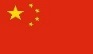 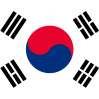 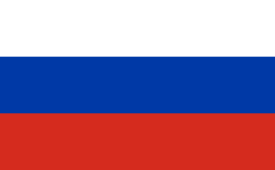 Среднее замедление роста в странах ТОП-10 партнерах Казахстана
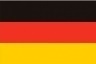 -3,1%
-2,8%
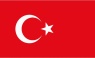 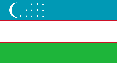 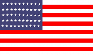 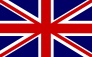 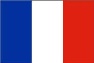 -9,2%
Снижение мирового товарооборота
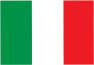 1
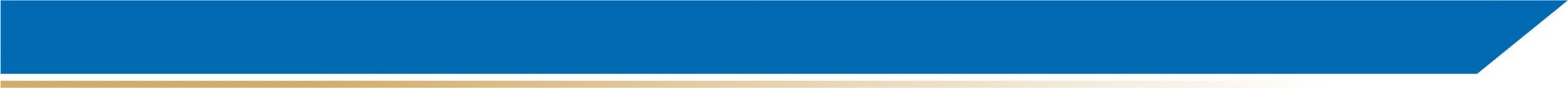 СИСТЕМА ВЗАИМОДЕЙСТВИЯ МТИ ПО РАЗВИТИЮ ТОРГОВЛИ
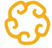 Отраслевые ассоциации
Отраслевые ассоциации
НПП «АТАМЕКЕН»
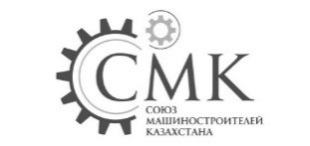 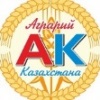 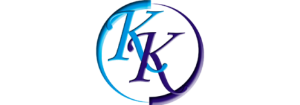 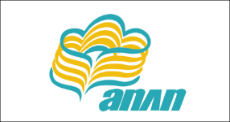 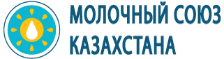 Заключение Соглашения
Встречные обязательства
Заключение Соглашения
Встречные обязательства
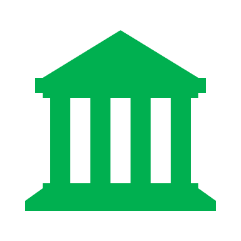 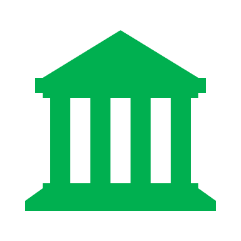 МИИР РК
МСХ РК
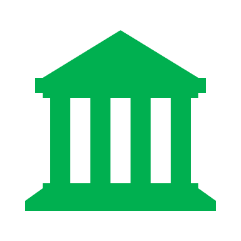 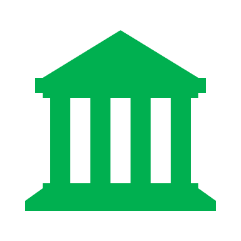 Регулирование производством/реализацией
Обмен данными спроса и предложений
Информационно-аналитическое обеспечение
Регулирование производством/реализацией
Обмен данными спроса и предложений
Информационно-аналитическое обеспечение
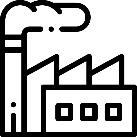 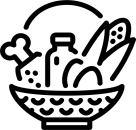 ИНСТРУМЕНТЫ ТОЧЕЧНОГО ПРОДВИЖЕНИЯ ЭКСПОРТА
Взаимодействие в направлении межрегиональной кооперации
Обмен данными спроса и предложений с другими территориальными МИО
Развитие института городов-побратимов в экономической сфере
МИО
МТИ РК
Таможенно-тарифное регулирование
Нетарифное регулирование (Техрегулирование, Вет./сан./фито. контроль)
ПРОИЗВОДСТВО
ПЕРЕРАБОТКА
РЕАЛИЗАЦИЯ
Регулирование в ручном режиме
Институты развития
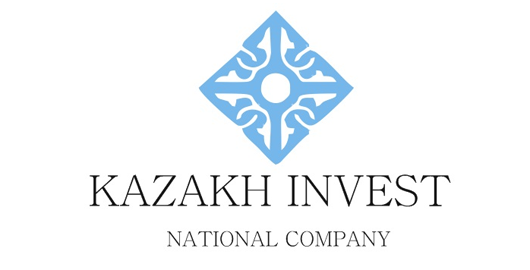 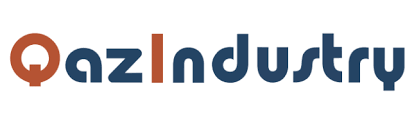 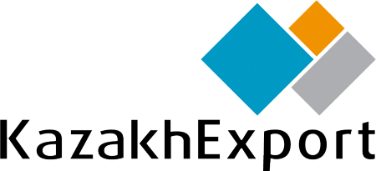 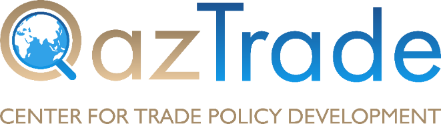 2
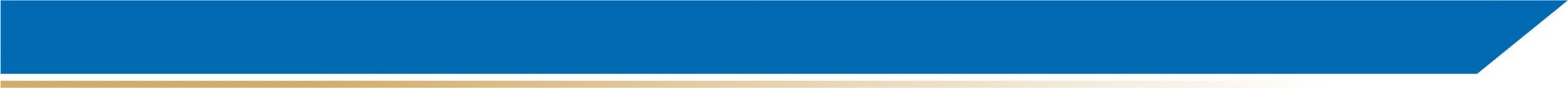 ВЛИЯНИЕ ПАНДЕМИИ
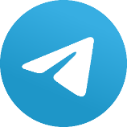 Telegram-канал – средство оперативного решения проблем экспортеров
>700
24/7
обработанных запросов с 28.03.2020 г., постоянный сбор данных и мониторинг в режиме реального времени
режим экспертной поддержки предприятий по вопросам ВЭД
Портал export.gov.kz концентрация всех мер господдержки для экспортеров
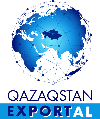 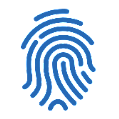 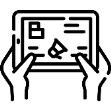 «Личный кабинет экспортера»
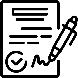 Интерактивная аналитика и готовые исследования
В процессе интеграция с финансовыми мерами поддержки KazakhExport
Подача заявок на получение мер государственной поддержки
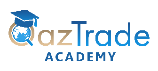 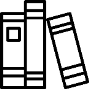 Образовательная платформа QazTrade Academy
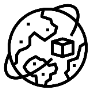 Энциклопедия для экспортеров
Поисковик Казахстанских товаров и производителей
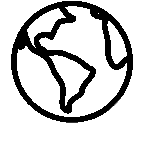 Калькулятор логистики
Успешные кейсы
Проблемные вопросы
Совместно с Посольством ОАЭ организован авиаэкспресс по экспорту охлажденной баранины и говядины в ОАЭ в объеме 22 тонн
Возобновлена работа зеленого коридора на казахстанско-китайской границе
Поставка отечественного антисептика в РФ
Экспорт 10 тонн меда в ОАЭ
Экспорт сухого молока в КНР
Заторы на казахстанско-китайской государственной границе (с 1 июля 2020 года пропускная способность на авто п/п «Нұрлы Жол» 20-30 авто/сутки. Реальные потребности экспортеров порядка 1000 авто/сутки)
Длительные проверки и санобработка грузового автотранспорта и ЖД вагонов
Отсутствие конкретного перечная приоритетных экспортных товаров, кроме скоропортящейся продукции
3
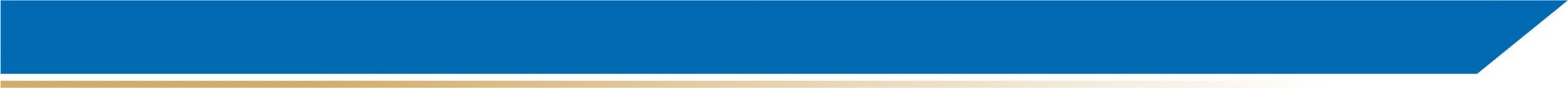 ФИНАНСОВЫЕ МЕРЫ ПОДДЕРЖКИ
Поддержка экспорта посредством реализации страхового инструментария защиты экспортных операций
Возмещение части затрат субъектам по продвижению отечественных обработанных товаров на внешних рынках
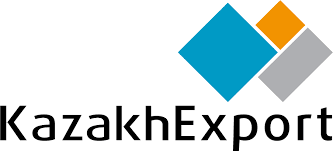 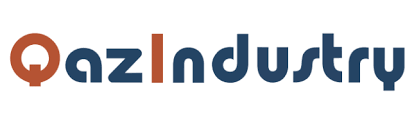 По итогам 19-ти МВК в 2020 г.:
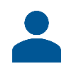 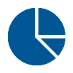 по видам затрат
млн.тг.
Объем принятых страховых обязательств, в млрд. тенге
Количество поддержанных экспортеров
487
Заявок 
одобрено
216
Субъектовподдержано
Млрд.тенге 
возмещено
5,6
134,6
Млрд. тенге объем принятых страховых обязательств
Приказом Министра торговли и  интеграции от 23 сентября 2020 года №208-НҚ внесены изменения: 
80% покрытие расходов для высокотехнологичных товаров и 50% для товаров среднего передела. Расширены виды затрат по лицензированию и сертификации, аренде торговых полок
Млрд. тенге - сумма экспортных контрактов
799
Млрд. тенге - сумма экспортного торгового финансирования
16,1
Млрд. тенге - сумма предэкспортного финансирования
13,5
4
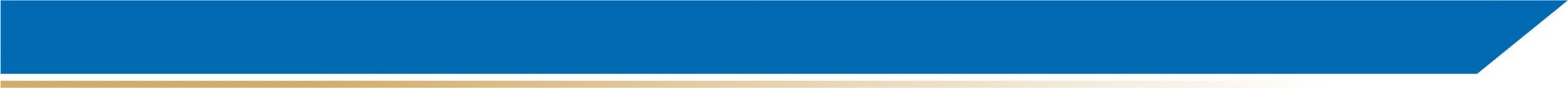 НЕФИНАНСОВЫ МЕРЫ ПОДДЕРЖКИ
ВЫВОД КОМПАНИЙ НА ВНЕШНИЕ РЫНКИ
ВЫВОД КОМПАНИЙ НА ALIBABA
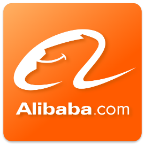 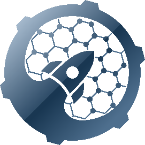 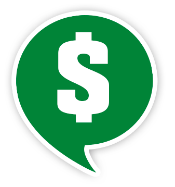 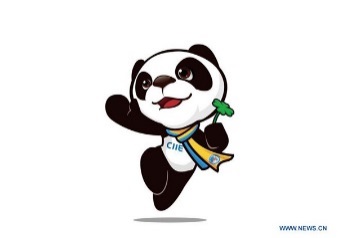 Компания ТОО Sunbeealtai совершила продажи через Alibaba, и за свой счет продлила действие своего аккауната, т.к. увидела стабильный спрос на свою продукцию, не только на рынке Китая, но и в странах Ближнего Востока.
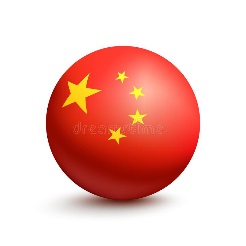 Целевым рынком по итогам проведённого анализа был определён Китай
Ускоренное развитие экспортных компетенций прошли предприятия пищевой промышленности
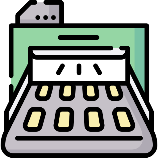 Компания Оптоград через каналы сбыта электронной коммерции заключила контракты с ОАЭ и Оманом по поставке мясной продукции на сумму 1,8 млн.долл.США
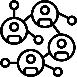 Консультационно-аналитическая поддержка экспортеров
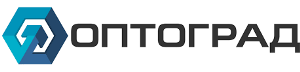 >60
103
14
Предприятия получили рекомендации по улучшению ведения экспортной деятельности по поиску контрагентов
Форсайт исследований по запросам экспортеров
Отраслевых экспресс-дайджестов
5
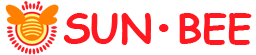 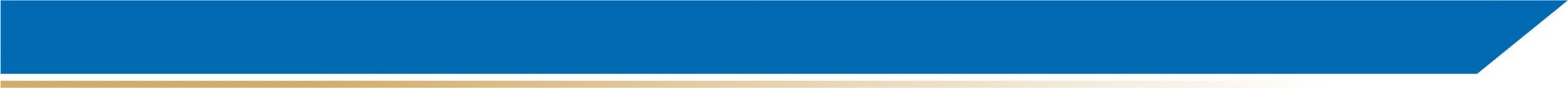 РЕАЛИЗАЦИЯ ПРОЕКТА ПО УСКОРЕННОМУ ПРОДВИЖЕНИЮ НЕСЫРЬЕВОГО ЭКСПОРТА
Сформирован дополнительный потенциал увеличения экспорта по приоритетным товаром и услугам, млрд.$
Доп. потенциал
 к 2025 г., млн.$
Доп. потенциал 
к 2025 г., млн.$
17,9
Услуга
4,4
Товар
0,6
1,1
Говядина
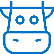 2,7
Туризм
Растительные масла
=13,5
+ 3,1
Свинина
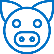 + 4,4
Грузовой транзит по Нурлы жол
Нефтехимия
Баранина
+ 5,9
IT услуги и решения
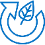 Удобрения
Приоритетные товарные группы 
(11 товаров)
Необходимое увеличение по другим товарам/услугам
Приоритетные услуги 
(4 типа услуг)
Эффект от приоритетных направлений
Металлургия
Цель к 
2025 г.
Пестициды
Трансформаторы
Грузовой мультимодальный хаб
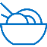 Макаронные изделия
Аккумуляторы
Строительные услуги (включая BI group)
Проекты Карты индустриализации
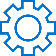 Пассажирские авиа услуги
Мучные изделия
~$ 4 440
~$ 5 900
ИТОГО
Естественный прирост
ТРЕХУРОВНЕВАЯ СИСТЕМА ВЗАИМОДЕЙСТВИЯ
Проведен анализ потенциала экспорта отечественной продукции в 64 стран по 11 отраслям обработанной промышленности
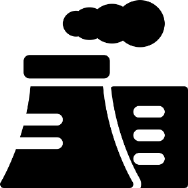 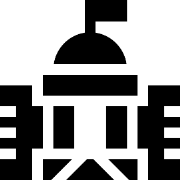 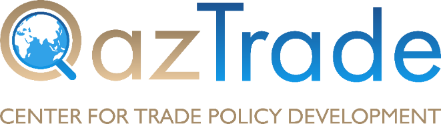 поиск поставщика
запрос
Загранучреждение
6
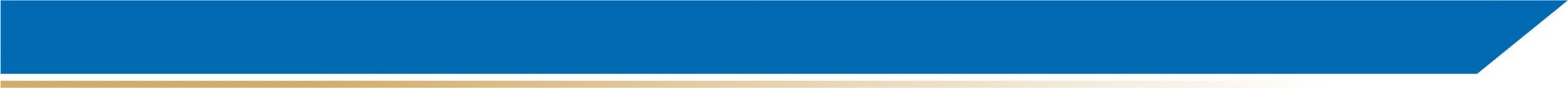 МЕЖПРАВИТЕЛЬСТВЕННЫЕ КОМИССИИ
Межправительственные комиссии – эффективный инструмент налаживания торгово-экономического сотрудничества на двусторонней основе
37
Межрегиональный форум в Ургенче: 34 контракта на сумму 431,4млн.долл.США
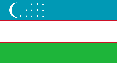 рабочих площадок
За МТИ РК закреплено
Велась подготовка к XVII Форуму межрегионального сотрудничества РК-РФ с участием Глав государств (в связи с пандемией перенесен о  на 2021 г.)
по торгово-экономическому сотрудничеству, из них   29  МПК    и   8  Рабочих групп
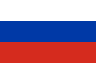 64,9
10
Заседаний МПК проведены в 2020 г. в online формате
3
млрд.$ совокупного товарооборота 
за 11 мес. 2020г. 
(всего 77,7 млрд.$)
Форума межрегионального сотрудничества
В ведение QazExpoCongress передан торгово-выставочный центр «Казахстан» на территории ВДНХ в г. Москва
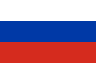 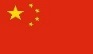 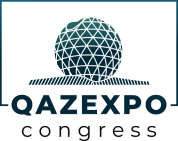 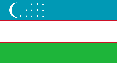 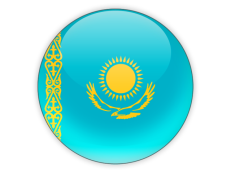 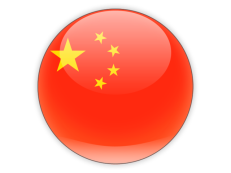 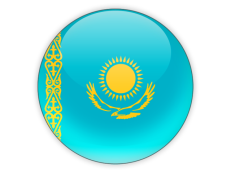 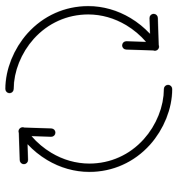 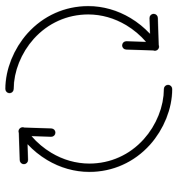 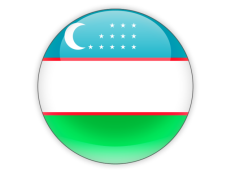 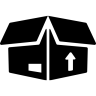 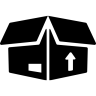 Достигнута договоренность с Правительством Республики Узбекистан о создании Международного центра торгово-экономического сотрудничества «Центральная Азия» .
Принят Комплекс мер по повышению эффективности работы МЦПС «Хоргос»
Налажен транзит посылок из Китая в РФ и страны ЕС через созданный бондовый склад на территории МЦПС «Хоргос»
7
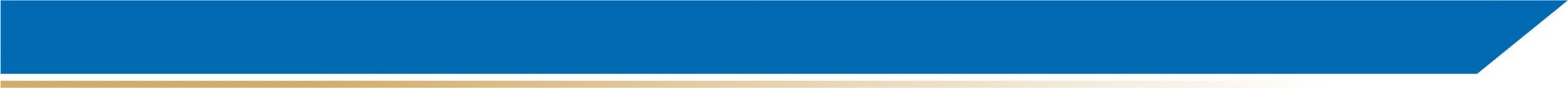 ПЛАНЫ НА 2021 ГОД ПО НЕФИНАНСОВЫМ МЕРАМ ПОДДЕРЖКИ
10 ТОРГОВО-ЭКОНОМИЧЕСКИХ МИССИЙ
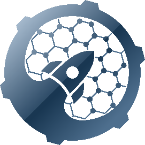 QazTrade ACCELERATOR
ОАЭ (Дубай)
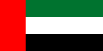 Узбекистан (Ташкент)
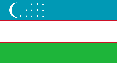 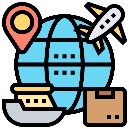 130 новых экспортеров в рамках QazTrade Accelerator
Таджикистан (Душанбе)
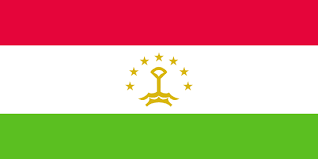 Монголия  (Улан-Батор)
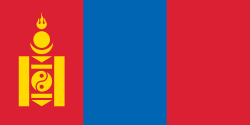 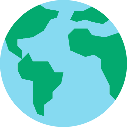 Расширение географии поставок (освоение рынков России, стран Центральной Азии, ОАЭ в дополнение к КНР)
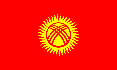 Кыргызстан (Бишкек)
Россия (Грозный)
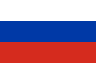 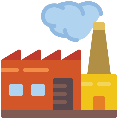 Расширение отраслей-участниц (рассматриваются отрасли химпрома, фармацевтики в дополнение к пищевой промышленности)
Иран (Тегеран)
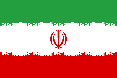 Китай (Урумчи)
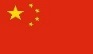 KPI: +200 млн.$
Китай (Сиань)
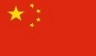 Россия (Екатеринбург)
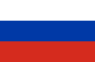 2 НАЦИОНАЛЬНЫХ СТЕНДА НА МЕЖДУНАРОДНЫХ ВЫСТАВКАХ
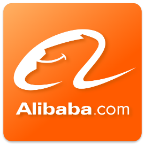 50 дополнительных золотых аккаунтов Alibaba
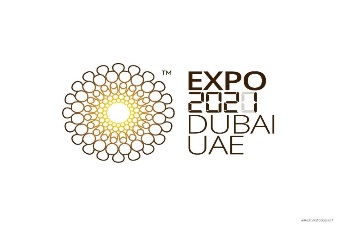 Всемирная выставка EXPO
Место проведения: ОАЭ (Дубай)
Планируемая дата проведения : 1 декабря 2021 г.
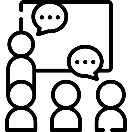 Сервисное обучение ведению торговли на электронных площадках
Международная выставка импортных товаров и услуг
Место проведения: КНР (Шанхай)
Планируемая дата проведения :  5-10 ноября 2021 г.
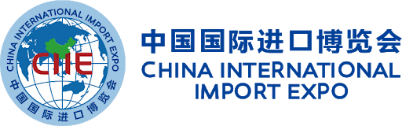 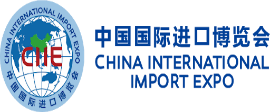 KPI: +100 млн.$
млн. долл. США валютной выручки экспортёров
Экспортных контрактов/договоров
100
80
8
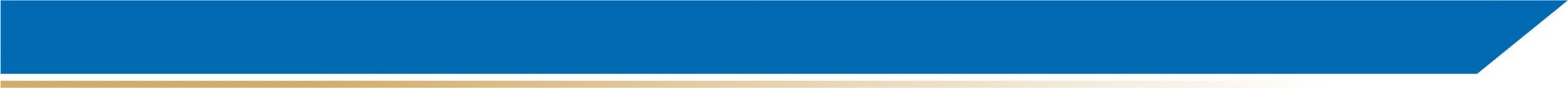 ПЛАНЫ НА 2021 ГОД ПО ФИНАНСОВЫМ МЕРАМ ПОДДЕРЖКИ
Задача: 
Digital Export 
(export.gov.kz 2.0)
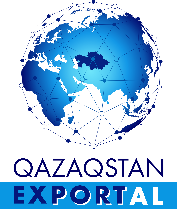 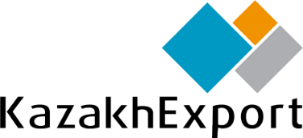 200 
млрд.тенге
Умная аналитика
Предоставление актуальных аналитических материалов. | Информация действующих экспортерах и потенциальных покупателей отечественной продукции. | API UNComtrade. | Создание универсальной формы заявки на получение полноценных предложений в части логистики, включая калькулятор логистики.
Оказание страховой поддержки экспортерам
24,1
млрд. тенге
Экспортное торговое финансирование
Государственные услуги в сфере экспорта 
Прием заявок на консультацию, предоставление необходимой информации, сопровождение процесса. Обеспечение прозрачности процесса рассмотрения. | Возмещение части затрат. | Экспортная Акселерация | Alibaba. | Автоматизация процесса получения сертификатов происхождения. | Автоматизация процесса получения сертификатов происхождения. | Таможенные услуги. | Аукцион таможенных брокеров.
5
млрд. тенге
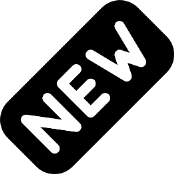 Предоставление предэкспортного 
финансирования
Внедрение механизма субсидирования ставки торгового финансирования зарубежных покупателей отечественных обработанных товаров и услуг
Вывод АО «ЭСК КазахЭкспорт» из под регулирования АРРФР РК  и реорганизация в Экспортно-Кредитное Агентство (ЭКА)
Заседаний МПК, с основными странами партнерами
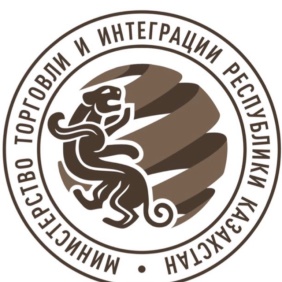 15
Централизация МПК по торгово-экономическому сотрудничеству
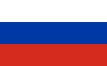 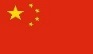 Проведение Форумов межрегионального сотрудничества
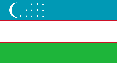 9
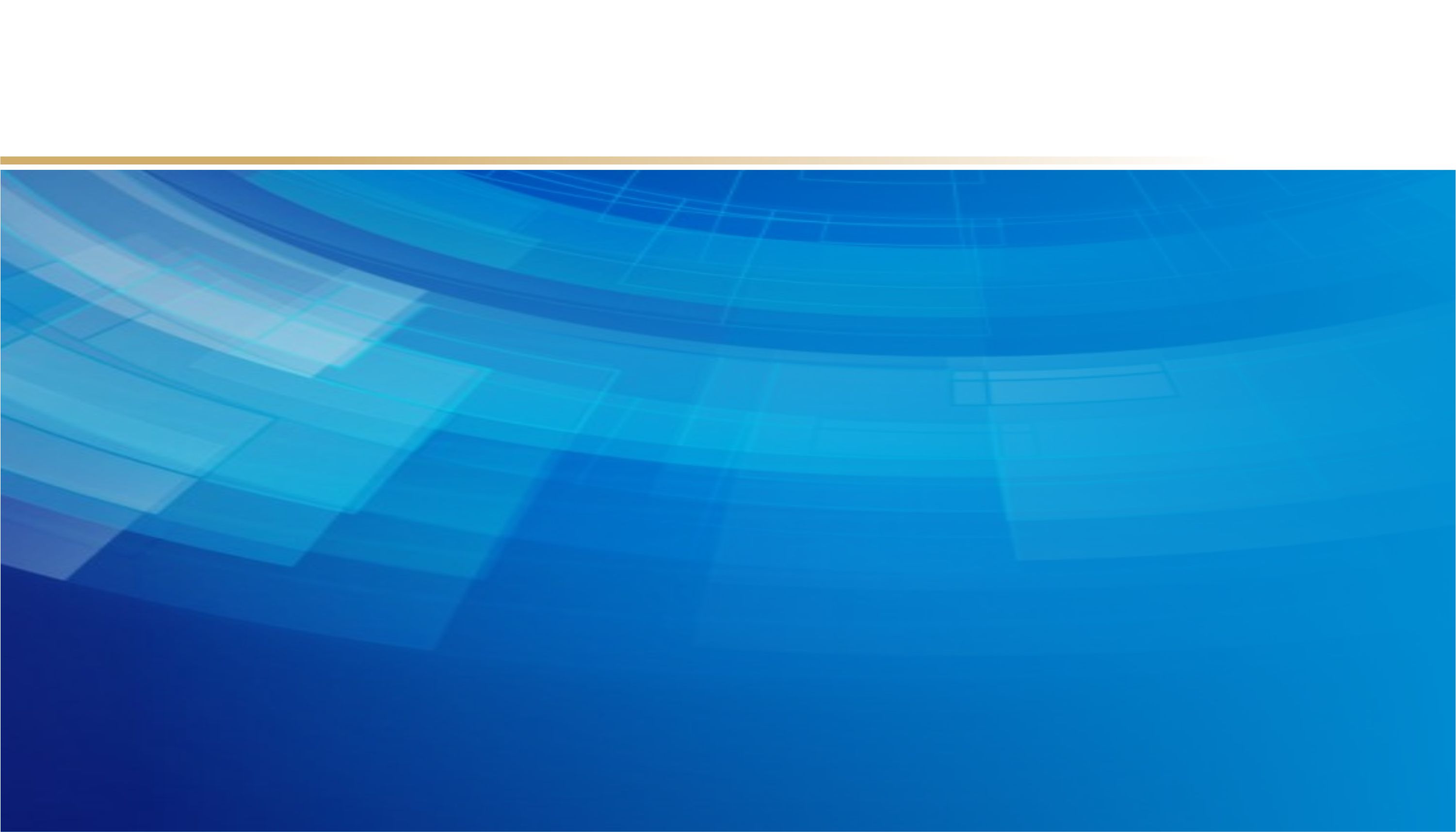 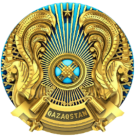 МИНИСТЕРСТВО ТОРГОВЛИ И ИНТЕГРАЦИИ РЕСПУБЛИКИ КАЗАХСТАН